This is a custom version of Splat! designed to work in Google Slides.
Splat!

Set 3.3

This set includes multiple splats.
Remember:  Each splat (of the same color) must have the same number.
You can download more free sets here.
Steve Wyborney
13
How else could you know?
Let’s look under the splats to see how many shapes are there.
The total number of shapes is…
Splat!
How many shapes are under each splat?  How do you know?
What can we learn from this picture?
www.stevewyborney.com
Steve Wyborney
22
www.stevewyborney.com
Steve Wyborney
18
www.stevewyborney.com
Steve Wyborney
13
www.stevewyborney.com
Steve Wyborney
18
www.stevewyborney.com
Steve Wyborney
23
www.stevewyborney.com
Steve Wyborney
15
www.stevewyborney.com
Steve Wyborney
21
www.stevewyborney.com
Steve Wyborney
Splat!  Set 3.3
(for Google Slides)
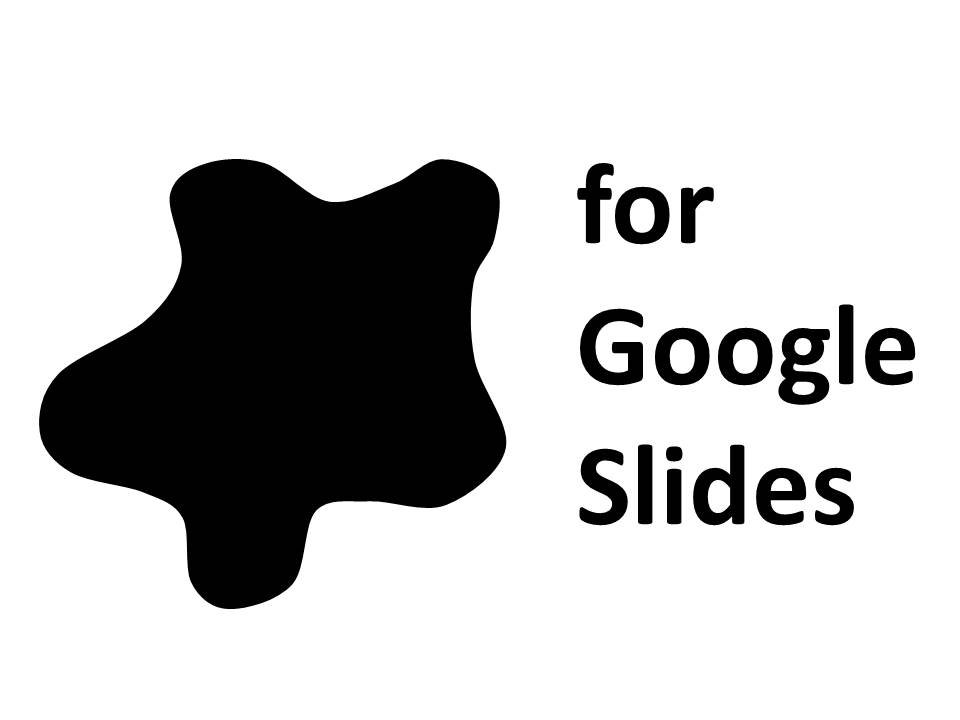 Click here (or on the image) to download more Splat! sets for Google Slides.
Other Downloadable Resources
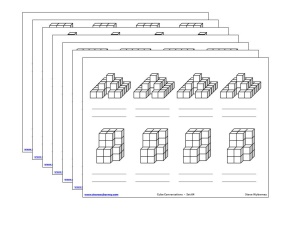 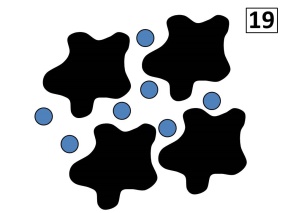 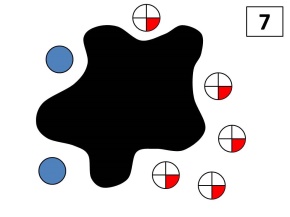 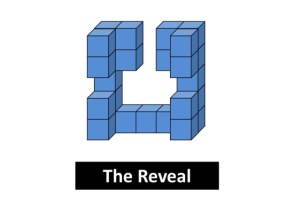 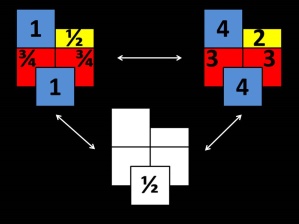 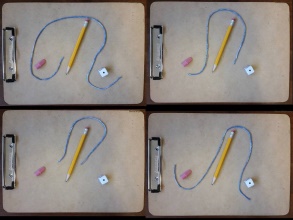 50 Splat! Lessons 
(for PowerPoint)
20 Fraction 
Splat! Lessons
(for PowerPoint)
80 Cube Conversations
Lessons
80 Printable Cube 
Conversations Pages
The Estimation Clipboard
3 Powerful Tile Strategies (and 40 new downloadable pages)